ISB Data ReviewPresented to CumminsSurveillance PanelAddendum 2
Jim Rutherford
March 16, 2011
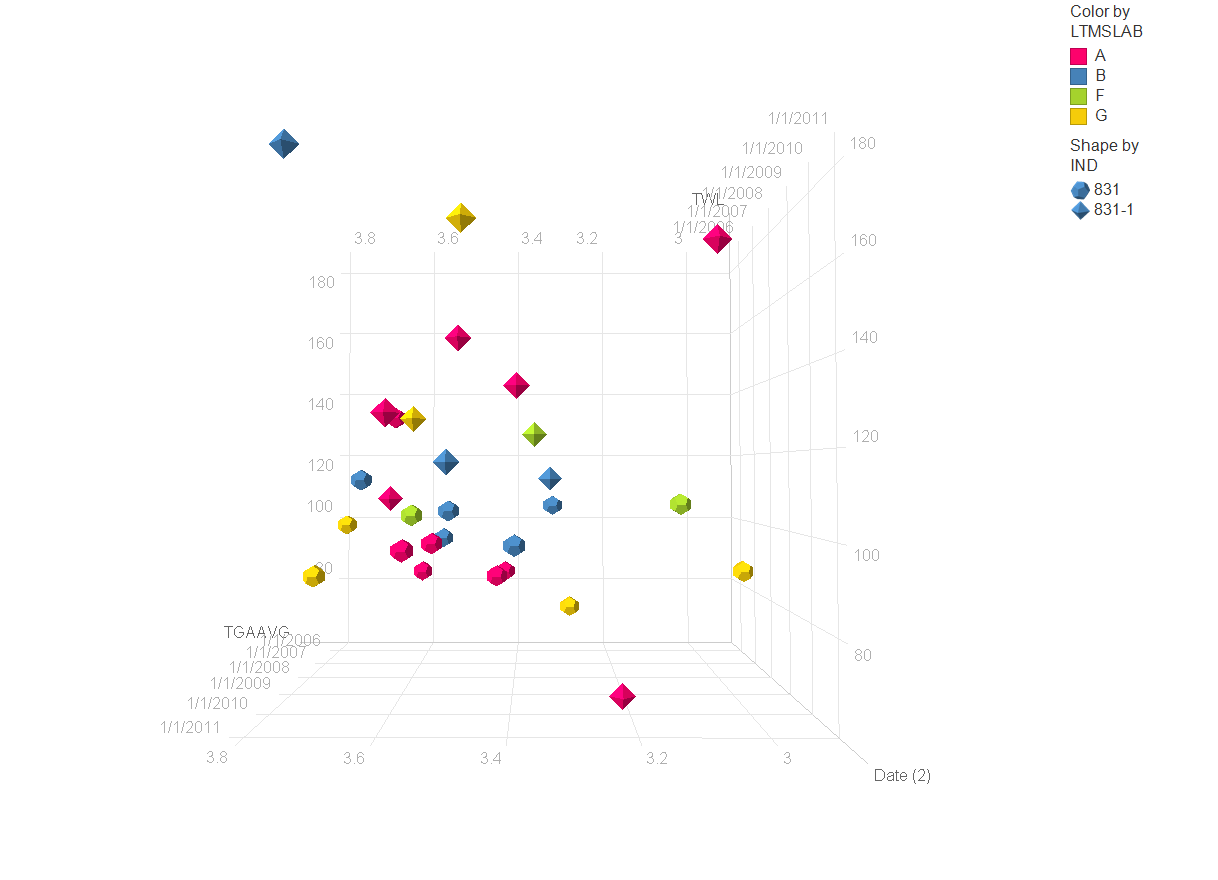 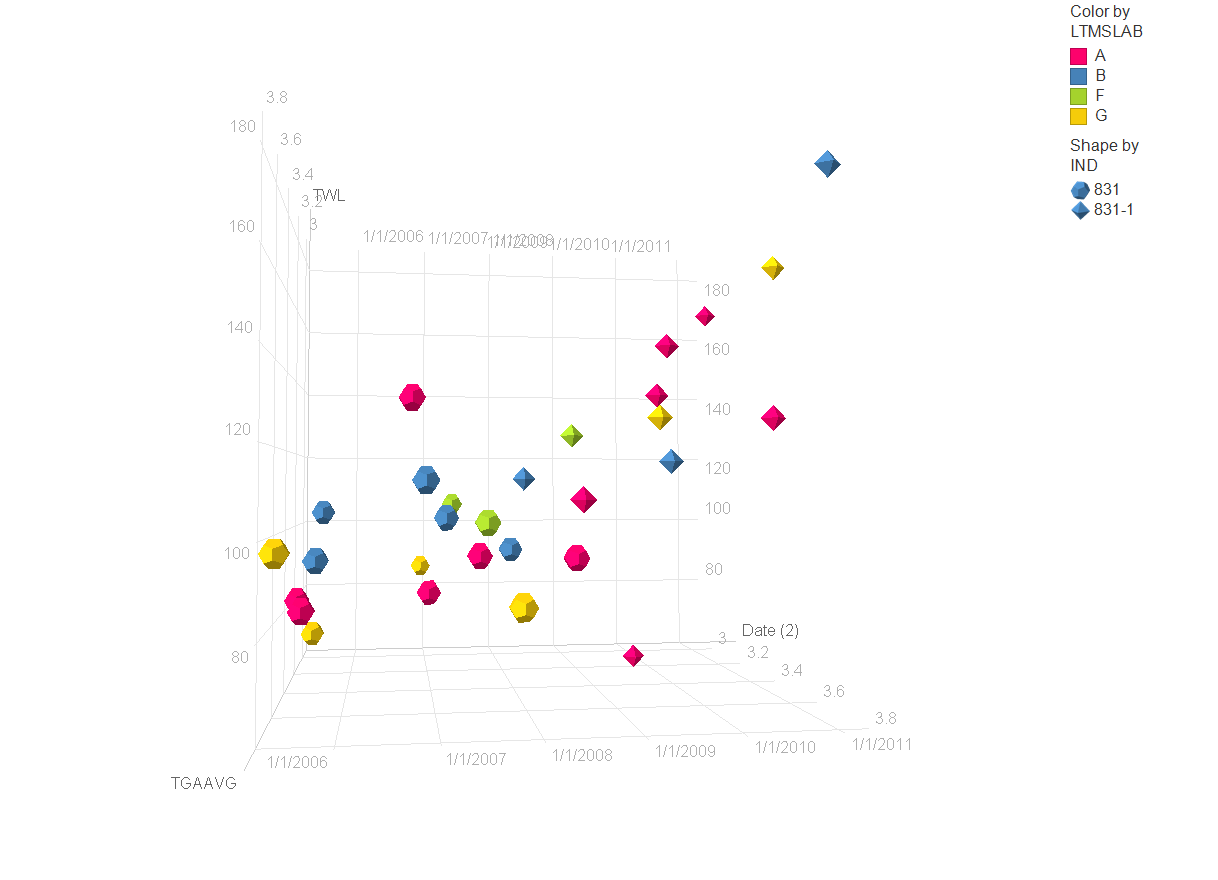 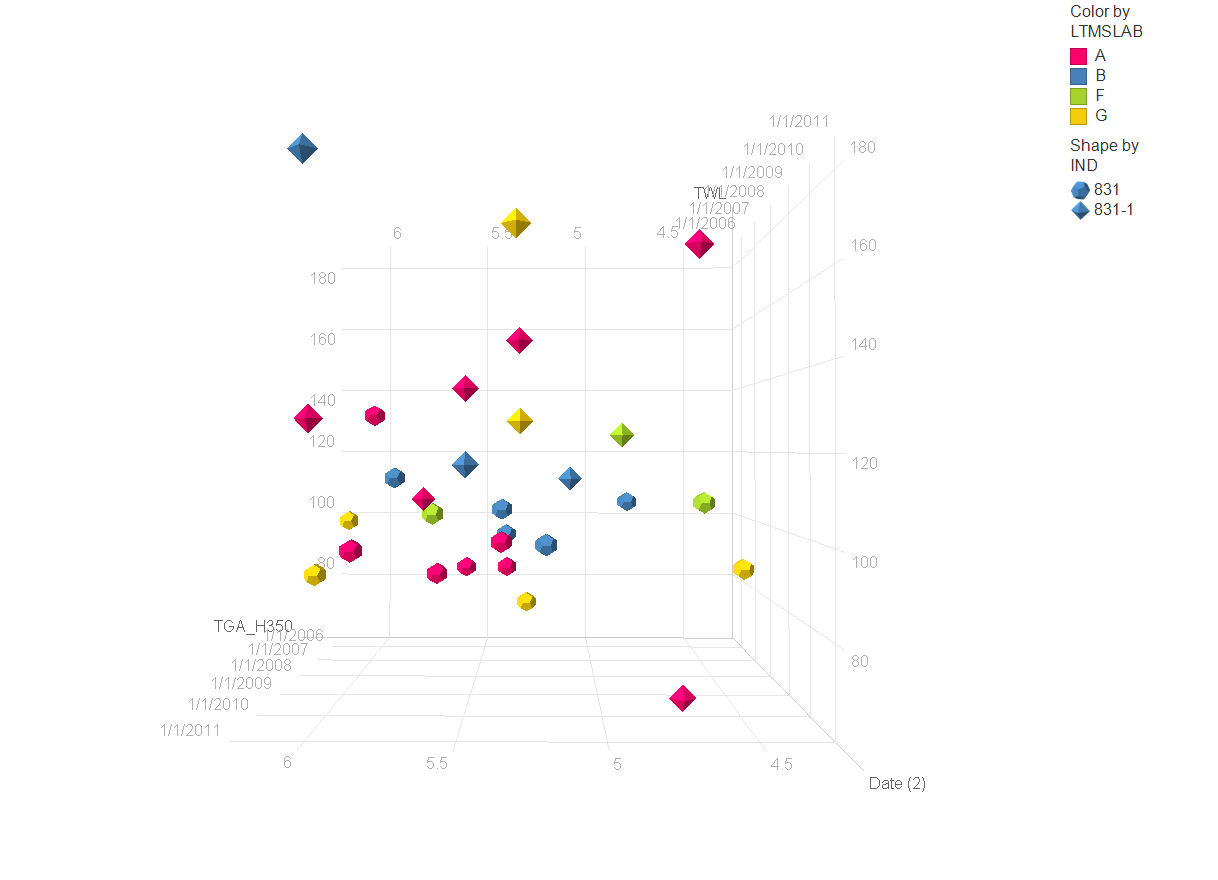 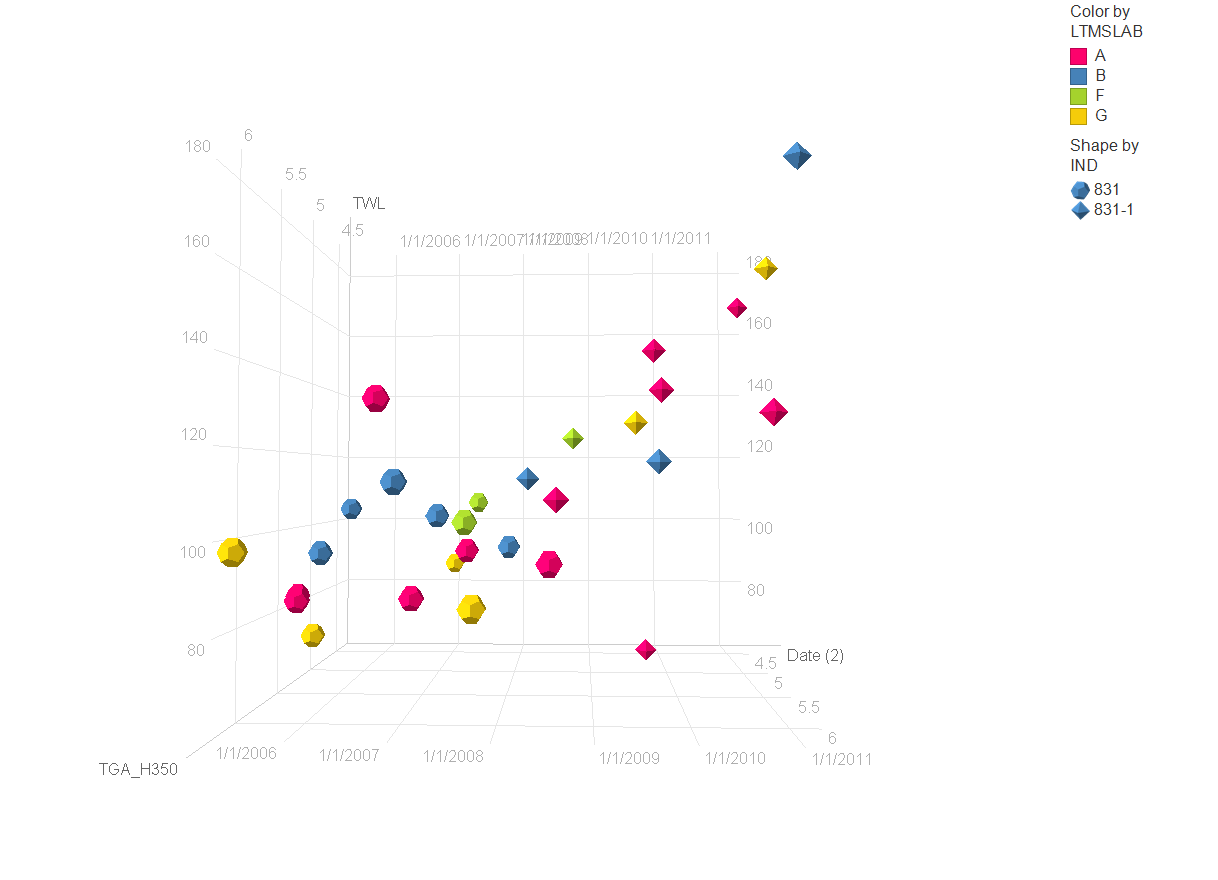